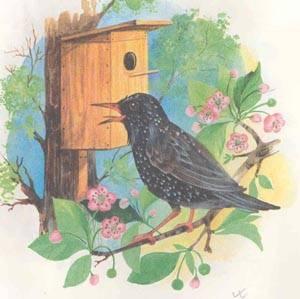 скворушка
Прилетай же!
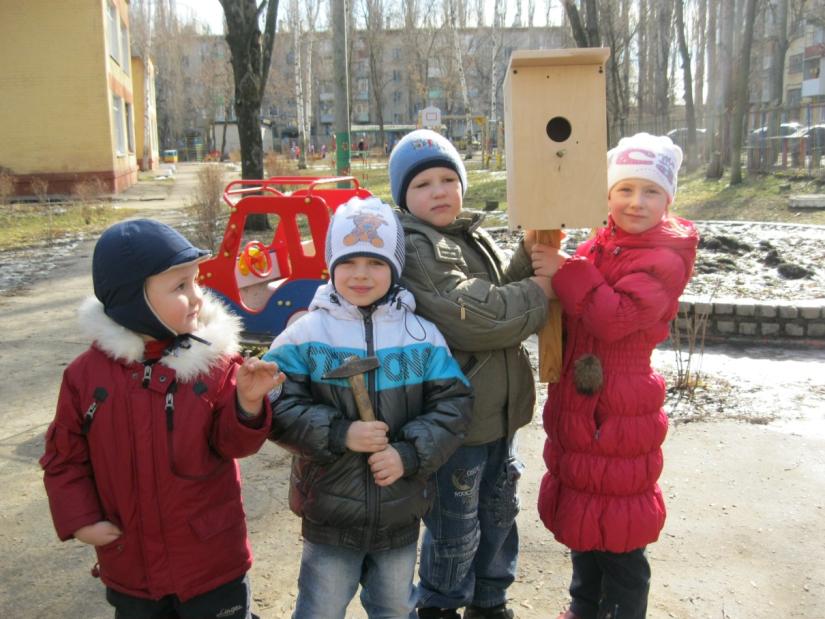 Милый скворушка – скворец,
Прилетай же, наконец!
Для тебя я дом построил –
Не скворечник, а дворец!
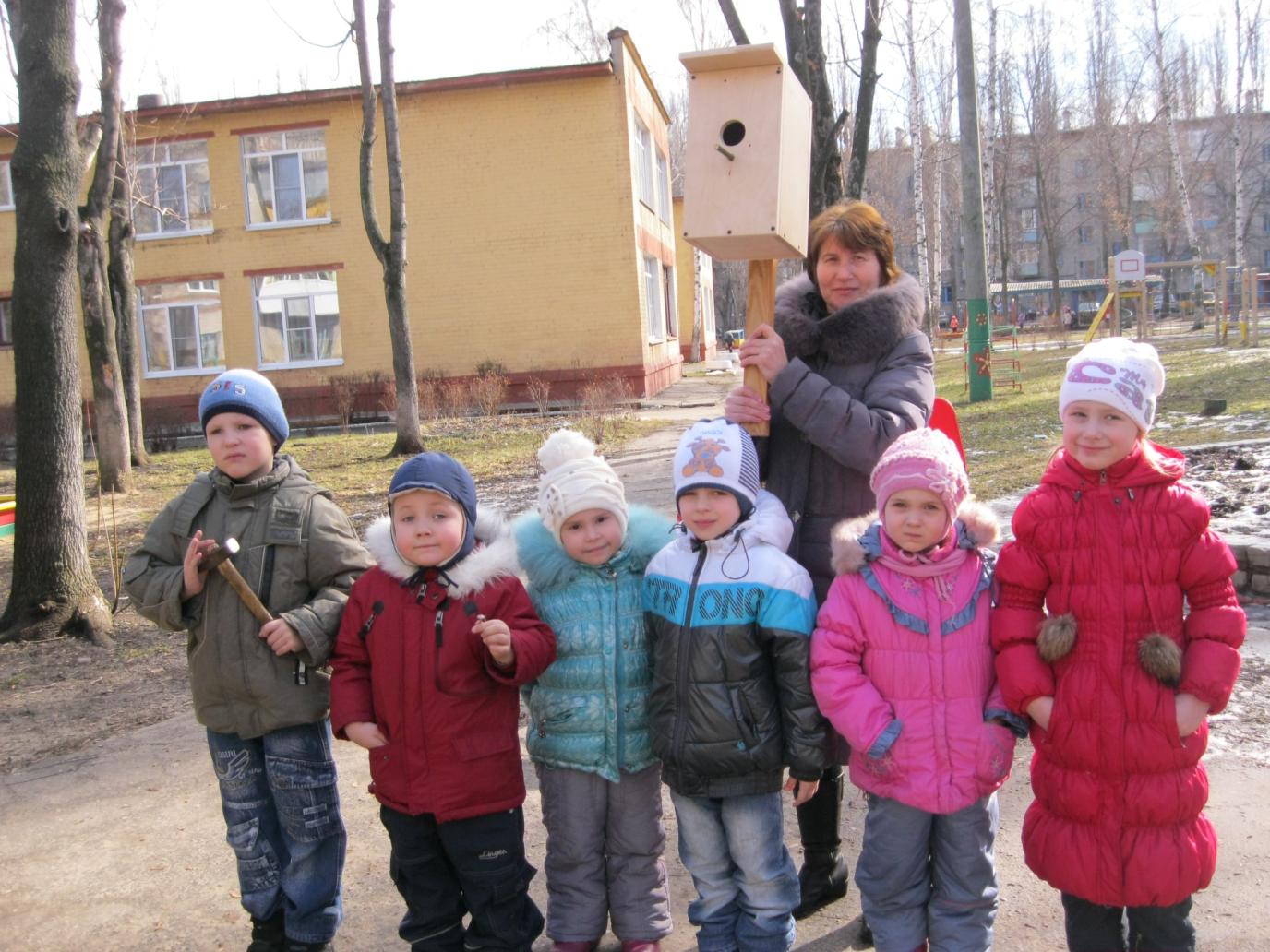 Дом для скворца
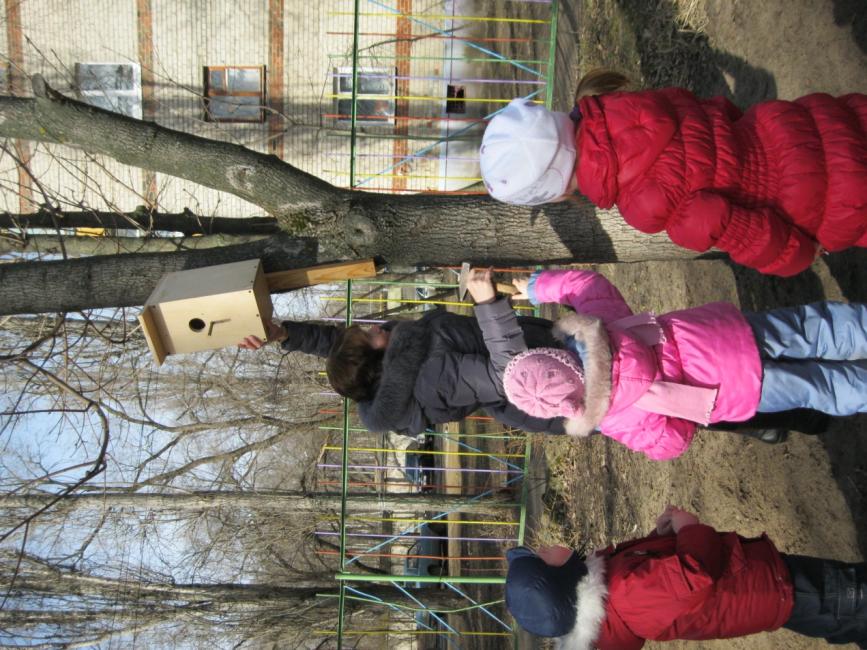 Мы повесили скворечню
Возле самого крыльца.
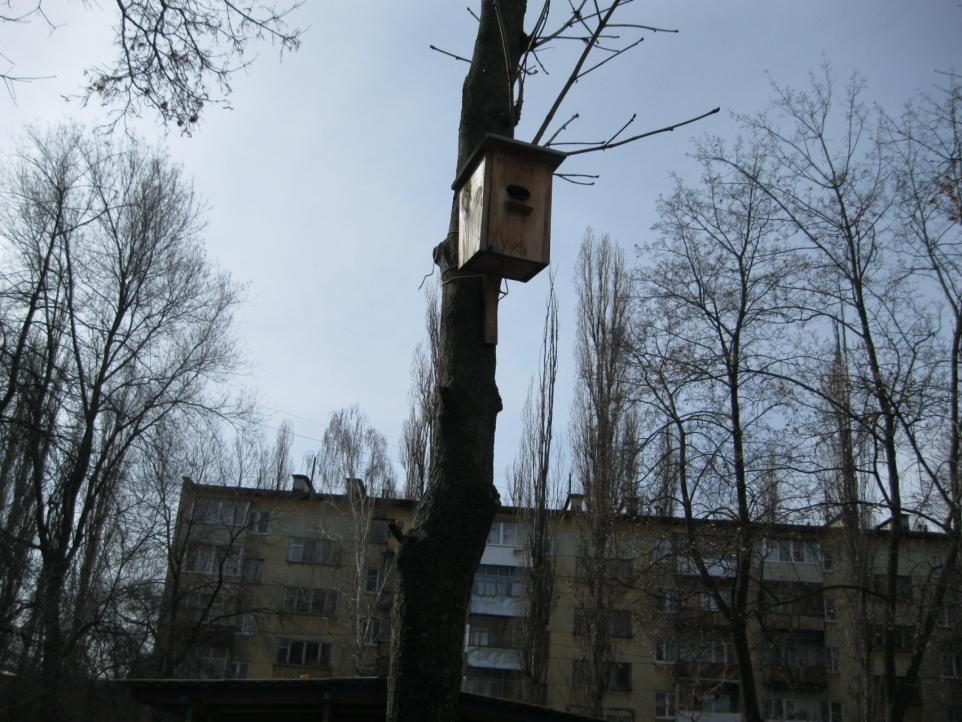 Всё семейство вчетвером
Проживает в доме том,
Мать, отец и скворушки – 
Чёрненькие пёрышки.
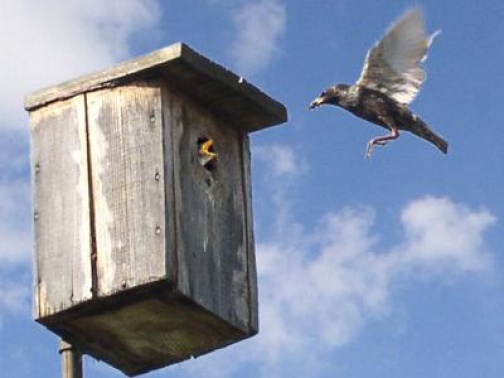 Презентацию подготовил:   
воспитатель МБДОУ «Детский сад общеразвивающего вида №95»Симонова Вера Ивановна
Спасибо за внимание!